Υπουργείο Τουρισμού
2020 – Έτος καμπής για την βιώσιμη τουριστική ανάπτυξη



27/1/2020
[Speaker Notes: Θα ήθελα να σας ευχαριστήσω για την παρουσία σήμερα εδώ. Όπως ίσως θα έχετε ήδη αντιληφθεί, δεν διαλέξαμε τυχαία την αίθουσα εκδηλώσεων του νέου Μουσείου, στο Ίδρυμα Βασίλη και Ελίζας Γουλανδρή: Με την επιλογή του χώρου ο οποίος μας φιλοξενεί σήμερα, θέλαμε να δείξουμε και εμπράκτως ότι εμείς, στο Υπουργείο Τουρισμού, αγκαλιάζουμε και στηρίζουμε κάθε προσπάθεια αναβάθμισης του τουριστικού προϊόντος. Από όπου και εάν προέρχεται.
 
Ένα νέο, σύγχρονο μουσείο, με μια εντυπωσιακή συλλογή έργων τέχνης, δίπλα στο Καλλιμάρμαρο και μια ανάσα από το ιστορικό κέντρο της Αθήνας, δεν μπορεί παρά να προσελκύει επισκέπτες. Από το εσωτερικό και από το εξωτερικό. Καλύτερες υπηρεσίες, περισσότερος και καλύτερος τουρισμός. Αυτό επιδιώκει η κυβέρνηση της Νέας Δημοκρατίας, αυτό επιδιώκουμε και εμείς ως καθ' ύλην αρμόδιοι στο υπουργείο Τουρισμού. Νομίζω ότι πλέον θα πρέπει να το έχουμε καταλάβει όλοι: Ο τουρισμός στην Ελλάδα είναι και πρέπει να είναι είναι παντού. Ο τουρισμός αγγίζει όλους μας. Και μας αφορά όλους.
 
Ευχαριστίες Πολιτική Ομάδα]
Περιεχόμενα
1
Απολογισμός 2019 – Προοπτικές 2020
Στρατηγικοί στόχοι για το 2020
2
Στρατηγικές Πρωτοβουλίες
3
Βραχυπρόθεσμες Προτεραιότητες
4
2
[Speaker Notes: Είμαστε σε εμβληματικό χώρο]
Απολογισμός 2019 – Προοπτικές 2020
1
3
ΑΥΞΗΣΗ ΤΟΥΡΙΣΤΩΝ ΧΩΡΙΣ ΑΥΞΗΣΗ ΕΣΟΔΩΝ
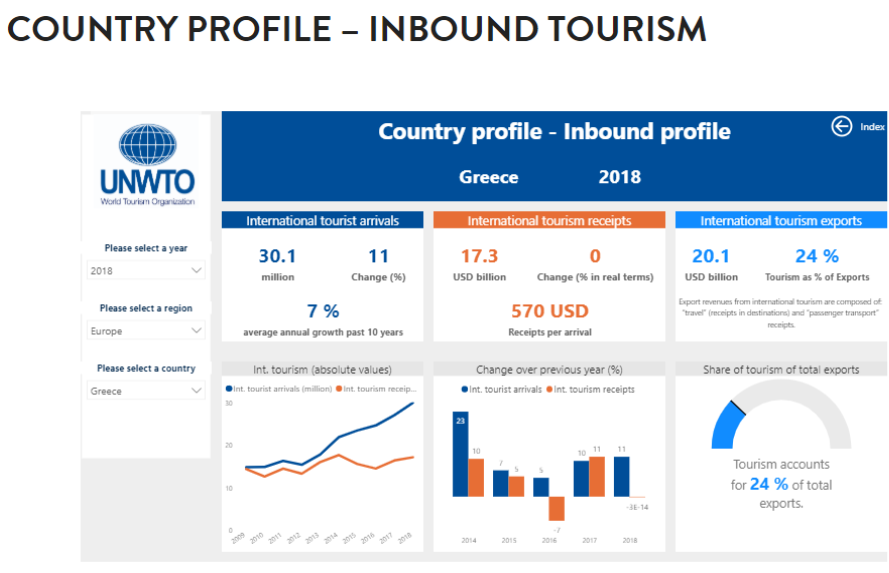 4
[Speaker Notes: Σημειώνουμε το κενό μεταξύ αφίξεων και εισπράξεων. 13οι σε αφίξεις, 24οι σε έσοδα]
ΠΤΩΣΗ ΜΕΣΟΥ ΕΣΟΔΟΥ ΣΤΟ 70% ΤΗΣ ΕΥΡΩΠΗΣ
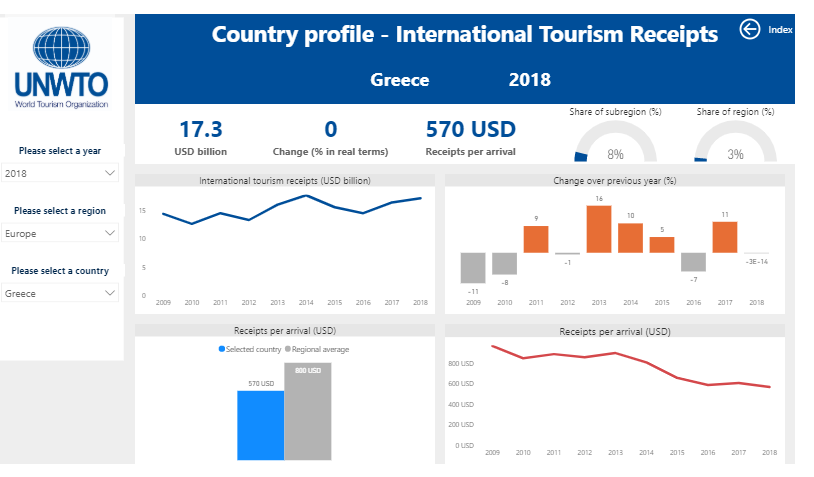 5
[Speaker Notes: Σημειώνουμε τη μείωση του μέσου εσόδου αυτά τα χρόνια

Είμαστε μακριά από εκεί που θα θέλαμε.]
2019: ΚΟΝΤΡΑ ΣΤΗΝ ΤΑΣΗ
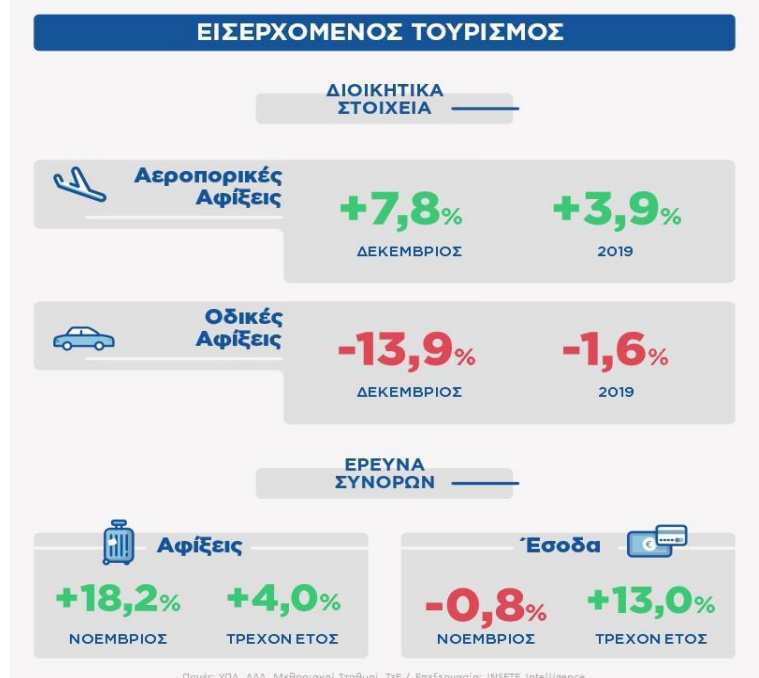 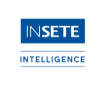 6
[Speaker Notes: Έτσι, οι αφίξεις κρουαζιέρας για το 2019 σημείωσαν άνοδο σημαντικά μεγαλύτερη από τις προβλέψεις. Οι αφίξεις κρουαζιερόπλοιων ανήλθαν στις 3.899 (από 3.410 το 2018), σημειώνοντας άνοδο 14,34% και οι αφίξεις επιβατών κρουαζιέρας ανήλθαν στις 5.537.500 (από 4.788.642 το 2018), σημειώνοντας άνοδο της τάξης του 15,64%.

Αύξηση εσόδων κατά 18%]
2019: ΚΟΝΤΡΑ ΣΤΗΝ ΤΑΣΗ
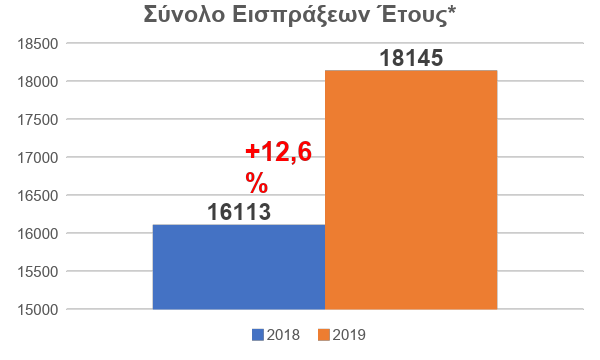 +3,6%
7
[Speaker Notes: Αν αναρωτιόμαστε αν γίνεται αυτή η χρονιά το αποδεικνύει πως γίνεται.

+4% - + 13%

Λείπει η Κρουαζιέρα]
ΕΠΙΤΥΧΙΑ ΣΕ ΔΥΣΚΟΛΕΣ ΣΥΝΘΗΚΕΣ
Η τάση έδειχνε πτώση (προκρατήσεις)
Έκτακτα περιστατικά έπρεπε να αντιμετωπιστούν
Φυσιολογική καθυστέρηση λόγω πολιτικής αλλαγής
Επιτάχυνση αδειοδοτήσεων και επενδυτικών έργων (ιαματικές, μαρίνες κτλ.)
8
[Speaker Notes: ΕΝΗΜΕΡΩΣΗ ΤΟΥΡΙΣΤΙΚΩΝ ΛΙΜΕΝΩΝ

1. Συνυπογραφή της ΚΥΑ για το Ελληνικό
2. Χωροθέτηση μαρίνας Βουλιαγμένης,
3.  Χωροθέτηση μαρίνας Καλαμαριάς, (Αρετσού)
4. Χωροθέτηση νέου τουριστικού λιμένα Ηγουμενίτσας,
5. Τροποποίηση χωροθέτησης καταφυγίου τουριστικών σκαφών στα Καμένα
Βούρλα,
6. Χωροθέτηση καταφυγίου τουριστικών σκαφών στη Σίβηρη Χαλκιδικής,
7. Χωροθέτηση Τουριστικού Λιμένα Πρέβεζας
8. Ανάκληση της Υ.Α. για παραχώρηση (μη ανάκληση της χωροθέτησης) στο
Δήμο Ασωπού της χρήσης και εκμετάλλευσης του χωροθετημένου 
καταφυγίου τουριστικών σκαφών στη θέση Πλύτρα Ασωπού Νομού
Λακωνίας
9. Υπογραφή σύμβασης Χίου (ΤΑΙΠΕΔ)
10. Είναι έτοιμη η ΠΥΣ για τον Άλιμο
ΝΟΜΟΘΕΤΙΚΑ:
Προχωράμε σε άμεσες νομοθετικές παρεμβάσεις προς τη κατεύθυνση βελτίωσης του
ισχύοντος νόμου, ενώ μελετάμε ήδη μέσω σύστασης εξειδικευμένης Επιτροπής τη
συνολική αλλαγή του νομικού πλαισίου.


7 Ιαματικές πηγές αναγνωρίστηκαν]
ΓΙΑ ΠΡΩΤΗ ΦΟΡΑ ΚΑΜΠΑΝΙΑ ΤΟΝ ΙΑΝΟΥΑΡΙΟ
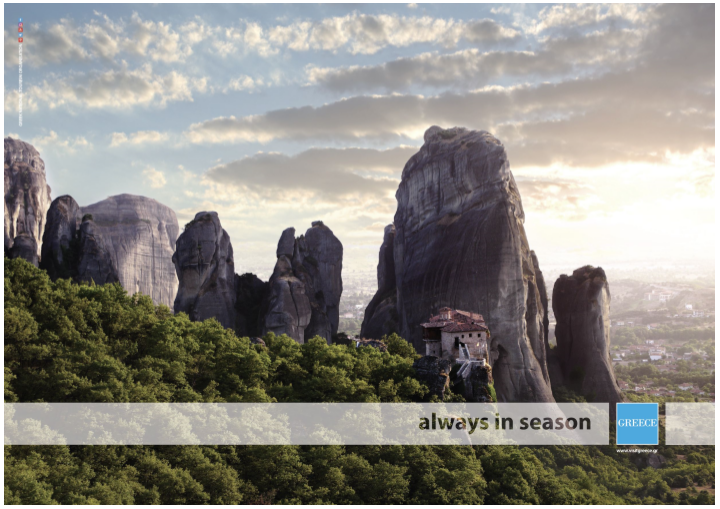 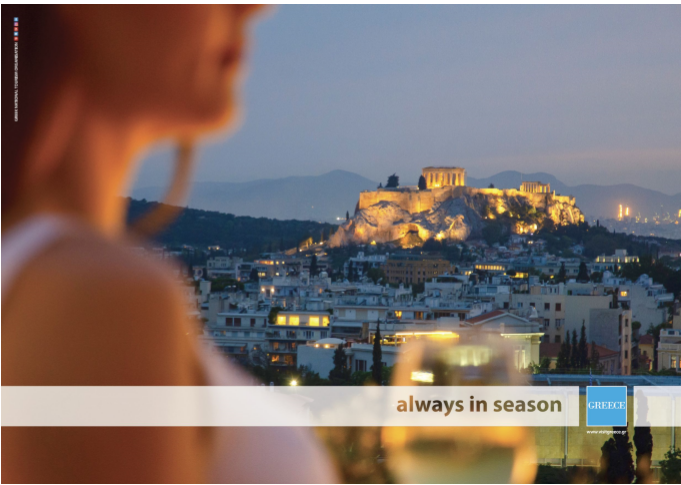 9
ΘΕΤΙΚΕΣ ΠΡΟΟΠΤΙΚΕΣ
Αισιόδοξα πρώτα μηνύματα από τις προκρατήσεις
Καμπάνια ΕΟΤ (με νέο σύνθημα) ξεκίνησε ήδη από 15 Ιανουαρίου
Υπάρχουν κίνδυνοι (εσωτερικοί και εξωτερικοί)
10
[Speaker Notes: Σκανδιναβία και Γερμανία]
Στρατηγικοί στόχοι για το 2020
2
11
ΣΤΡΑΤΗΓΙΚΟΙ ΣΤΟΧΟΙ
Στρατηγικοί Στόχοι Υπουργείου
Ισχυρή ανάπτυξη με περισσότερες επενδύσεις και νέες καλύτερες δουλειές
Ενίσχυση της θέσης της Ελλάδας στον κόσμο
Εκπαίδευση που απελευθερώνει το δυναμικό των Ελλήνων
Προστασία Περιβάλλοντος, προσαρμογή στην κλιματική αλλαγή και βιώσιμη ανάπτυξη
Στόχοι Υπουργείου
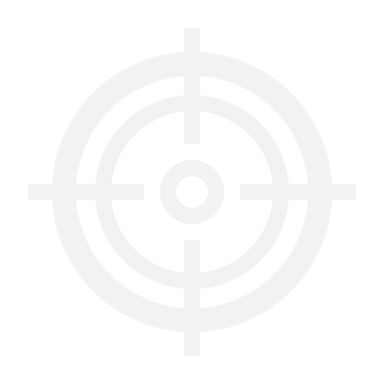 

1.Βιώσιμη Τουριστική Ανάπτυξη


2. Διαφοροποίηση Τουριστικού Προϊόντος – Βελτίωση        ανταγωνιστικότητας

3. Ενίσχυση Προστιθέμενης Αξίας Δεξιοτήτων Ανθρώπινου Παράγοντα στον Τουρισμό

4. Προώθηση του ελληνικού τουριστικού brand διεθνώς

12
ΣΤΡΑΤΗΓΙΚΟΙ ΣΤΟΧΟΙ
Προσδοκώμενα αποτελέσματα
Αύξηση στις Τουριστικές Εισπράξεις κατά 10% στο τέλος του έτους
Αύξηση στις Τουριστικές αφίξεις κατά 5% στο τέλος του έτους 
Αύξηση στις Τουριστικές Αφίξεις κατά τους μήνες Απρίλη, Μάη και Σεπτέμβρη, Οκτώβρη άνω του μέσου όρου του έτους
Αύξηση στις Διανυκτερεύσεις κατά 5% στο τέλος του έτους
Αύξηση στην κατά Κεφαλή Δαπάνη κατά 4,5%
Αύξηση των κλινών καταλυμάτων 4* και 5* κατά 3% στο τέλος του έτους
13
[Speaker Notes: Για πρώτη φορά ποσοτικοί στόχοι και δράσεις με στόχευση κόστος και χρονοδιάγραμμα.]
Στρατηγικές Πρωτοβουλίες
3
14
ΣΤΡΑΤΗΓΙΚΕΣ ΔΡΑΣΕΙΣ
Υλοποίηση Στρατηγικού σχεδίου για τον Τουρισμό 2021-2030
Σαντορίνη – Προορισμός παγκόσμιας εμβέλειας
Υποδομές
Διαχείριση προορισμού
Πρωτοβουλία για μια αειφόρο τουριστική ανάπτυξη
Δημιουργία πλαισίου πιστοποίησης
Παρατηρητήριο αειφόρου ανάπτυξης
Αναδιάταξη Τουριστικής εκπαίδευσης
Σε όλες τις βαθμίδες εκπαίδευσης
15
[Speaker Notes: Προσβασιμότητα & Δια-συνδεσιμότητα
Ιδιωτικές Υποδομές / Βιώσιμη Διαχείριση & Ανάπτυξη
Δημόσιες Υποδομές & Διαχείριση Εμπειρίας
Εκπαίδευση & Κατάρτιση Ανθρωπίνου Δυναμικού
Προϊοντική Ανάπτυξη, Προώθηση & Προβολή
Συνεργατική Διακυβέρνηση
Ρυθμιστικό & Νομοθετικό Πλαίσιο]
ΣΤΡΑΤΗΓΙΚΕΣ ΔΡΑΣΕΙΣ
Ανάπτυξη Θεματικού Τουρισμού
Νομοσχέδιο Καταδυτικού
Άλλες πρωτοβουλίες (Ιατρικός, Ευεξίας, Silver, Αναρριχητικός, Ορεινός, Θαλάσσιος, Home Porting κτλ.)
Απλοποίηση διαδικασιών για την εμπέδωση επενδύσεων
ΕΥΠΑΤΕ, ΠΟΤΑ, Μαρίνες, ΜΗΤΕ κτλ.
Δημιουργία Δορυφόρων Λογαριασμών
Πλαίσιο εποπτείας ΒΜΟΔ
Ελληνική Γαστρονομία
16
ΣΤΡΑΤΗΓΙΚΕΣ ΔΡΑΣΕΙΣ
Rebranding 
Ενίσχυση νέων αγορών
(ΗΠΑ, Κίνα, Σ. Αραβία, Ινδία)
17
Βραχυπρόθεσμες Προτεραιότητες
4
18
ΒΡΑΧΥΠΡΟΘΕΣΜΕΣ ΠΡΟΤΕΡΑΙΟΤΗΤΕΣ
Καμπάνια Μεταναστευτικού
Μεταστέγαση Υπουργείου
Διαχείριση κινδύνου (Ραντάρ, Θεωρήσεις)
Ενίσχυση Περιφερειακού Συμβουλίου
Υποστήριξη έργων ΕΣΠΑ
Ασφάλεια (συνεργασία με τη SafeWaterSports)
Τουριστική συνείδηση (συνεργασία με το ΞΕΕ)
Πρεσβευτές Τουρισμού
19
Σας ευχαριστώ
20
[Speaker Notes: Δίνουμε το έναυσμα της στροφής του Ελληνικού Τουριστικού Προίόνοτος στην Βιώσιμη, Ποιοτική, Πολύσχιδή Τουριστική Ανάπτυξη.

Αυτό το ταξίδι θέλει χρόνο, επιμονή, στρατηγική στόχευση. 

Έχουμε την ομάδα, τη θέληση και έχουμε αποδείξει πόσο αποτελεσματικοί είμαστε.

Ξεκινάμε.]